AQA Additional Biology part 2use this in conjunction with your revision guide
Enzymes
Substances in plants and animals that speed biochemical reactions are called enzymes. Enzymes can build up or break down other molecules. The molecules they act on are called substrates. Enzymes are catalysts—chemicals that hasten a chemical reaction without undergoing any change themselves.
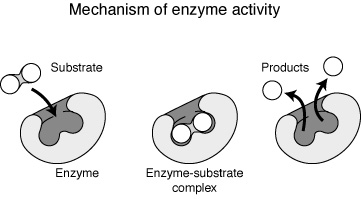 Enzymes
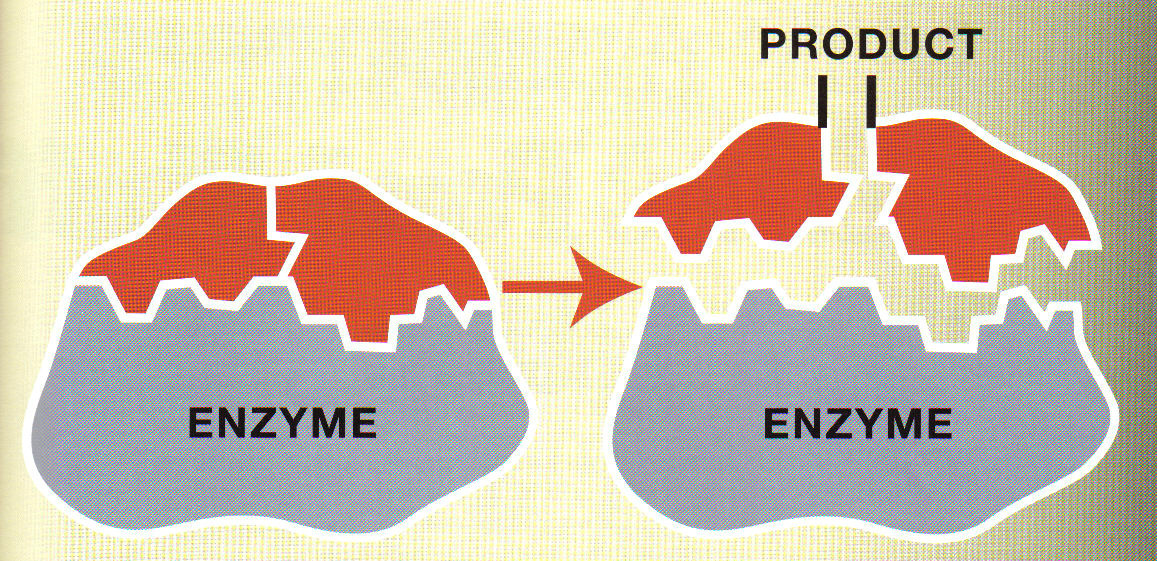 Enzymes and temperature
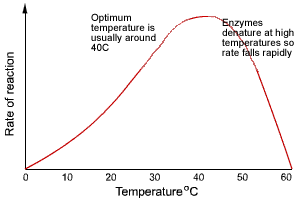 Enzymes and pH
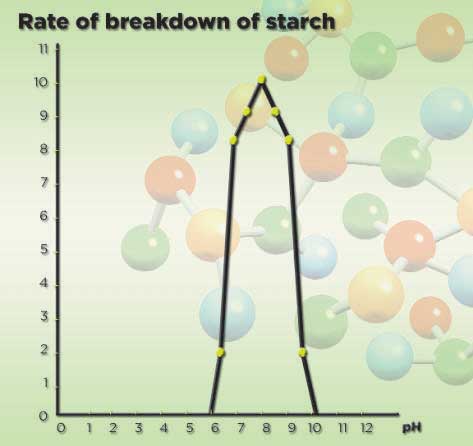 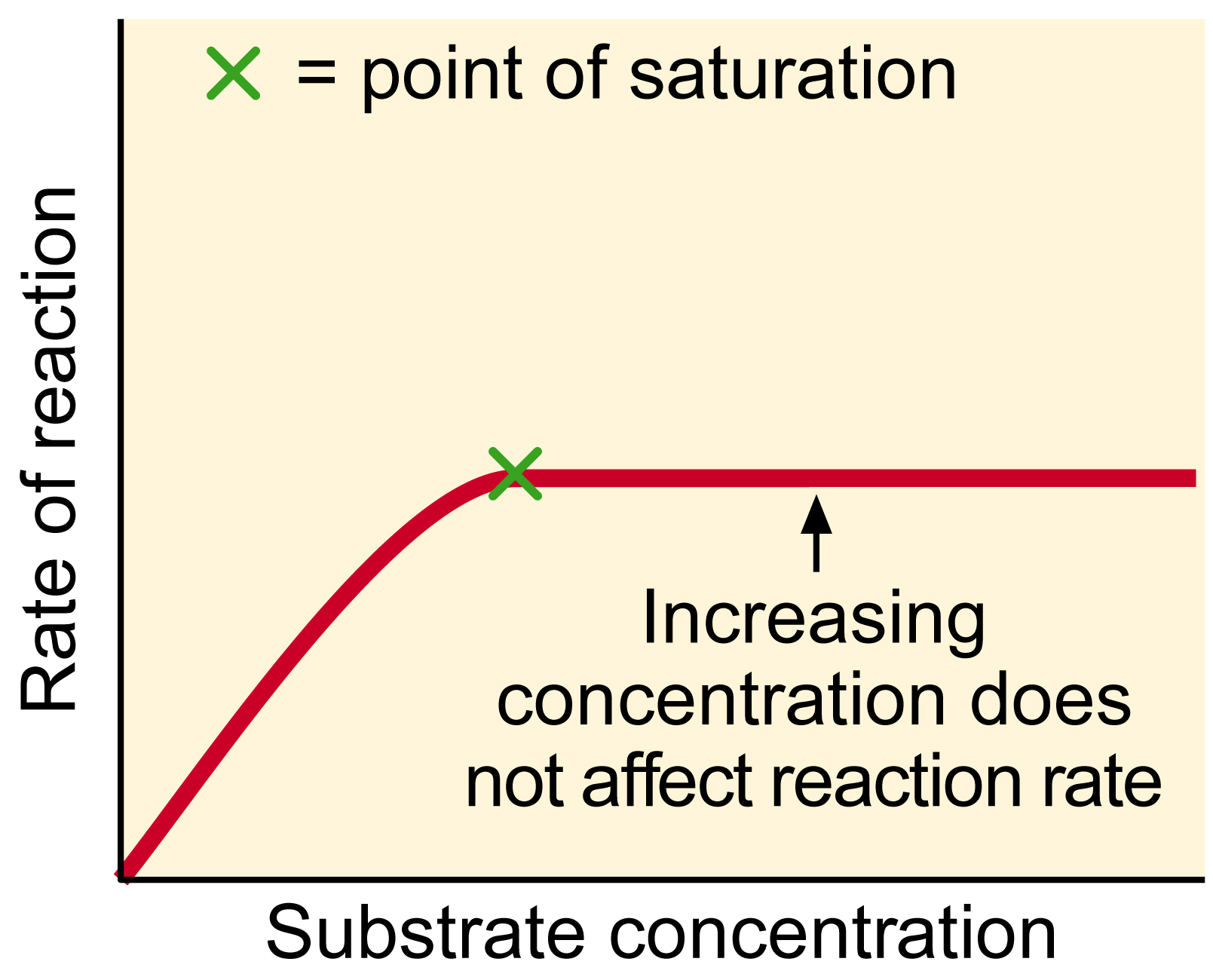 Bakers yeast use enzymes
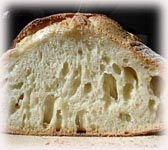 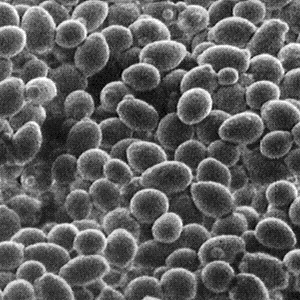 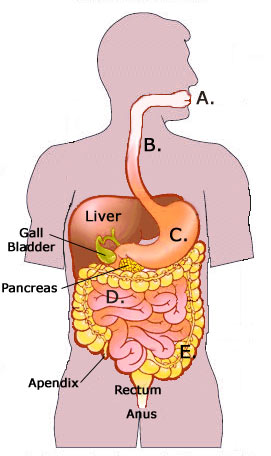 Digestive system
Digestive enzymes and bile
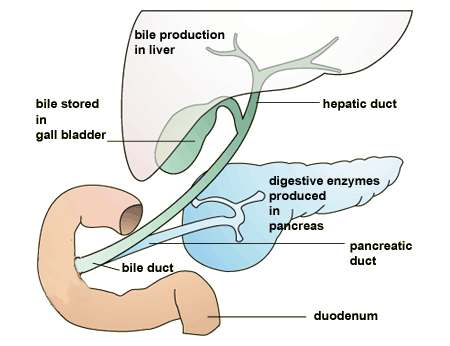 enzymes in                                           industry
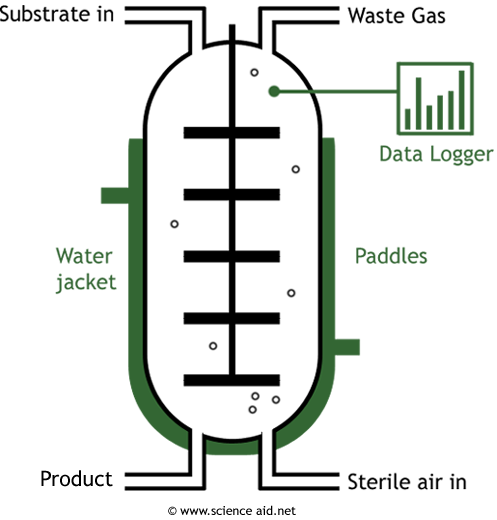 Fermentation
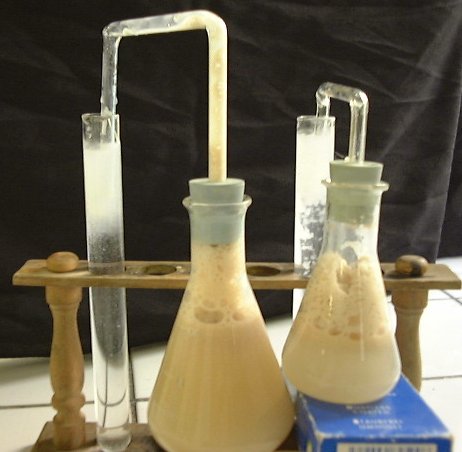 Fermentation
Fermentation is when a cell uses sugar for energy without using oxygen at the same time. Yeast is an organism that ferments. When yeast ferments sugar, the yeast eats sugar and makes alcohol. Other cells make vinegar or lactic acid when they ferment sugar.
When yeast ferments, it breaks down the glucose (C6H12O6) into ethanol (CH3CH2OH) and carbon dioxide (CO2).
Ethanol fermentation always produces ethanol and carbon dioxide. It is important in bread-making, brewing, and wine-making.
Lactic acid fermentation produces lactic acid. It happens in muscles of animals when they need lots of energy fast.
Homeostasis
Homeostasis (homeo meaning "same" and stasis meaning "condition") is when an organism keeps its bodily conditions (pH, temperature, amount of oxygen or carbon dioxide in the blood, for example) in a stable condition. It does so by regulating its inner equilibrium. In living things, the study of how they keep in a stable condition if called physiology.
Examples of homeostasis:
The regulation of water and minerals in the body.
The regulation of body temperature. This is done by sweating to cool off and shivering to warm up.
In mammals, the main organs involved with homeostasis are:
The hypothalamus and pituitary gland
the lungs
the skin
the muscles
the kidneys
the liver and pancreas
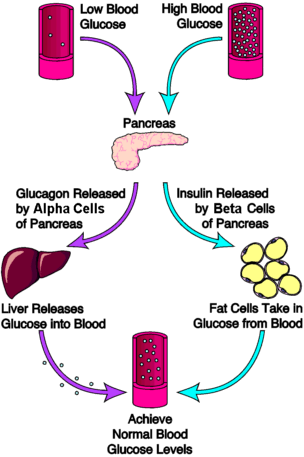 Homeostasis
Temperature
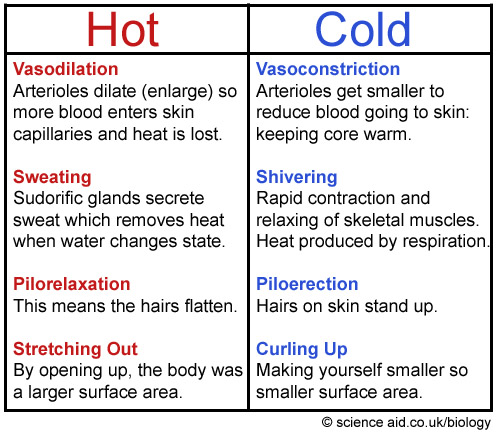 Homeostasis water balance
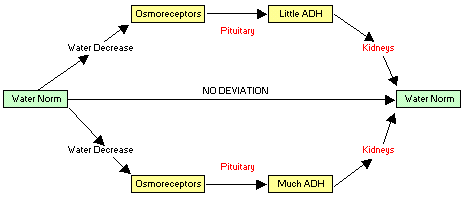 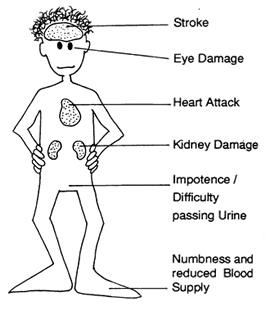 Diabetes
Insulin
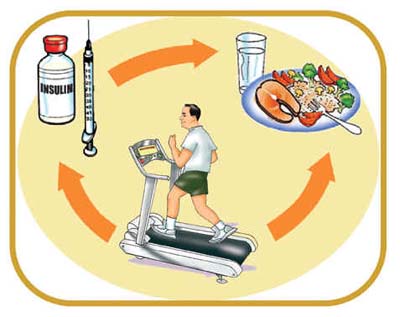 Glucose - homeostasis
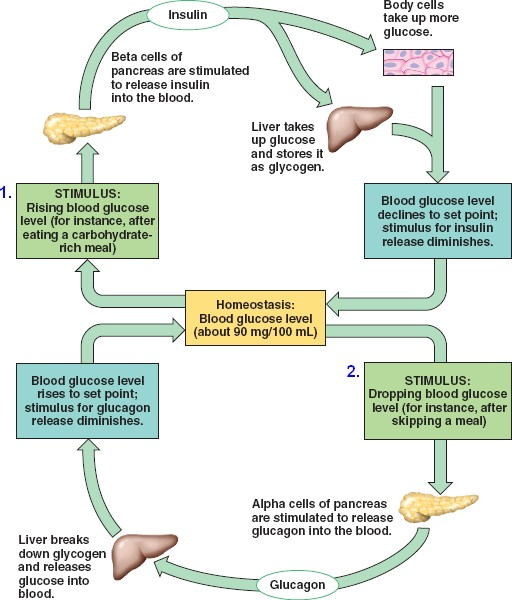 Mini test
Put these in order

Chromosomes

Genome

Gene

DNA
Add their meaning

Unit of information

Collection of information units

All of the information units for an organism

The code for the information
Method of Inheritance
Alphabet (a,b,c,d,e,..)

Sentence (You will be able to roll your tongue.)


Chapter of a book (full of sentences)


Book (all the sentences – all the chapters)
DNA (building blocks)

Gene 
    (unit of information)


Chromosome  (a stack of genes)


Genome (all the genes – all the chromosomes)
Gene
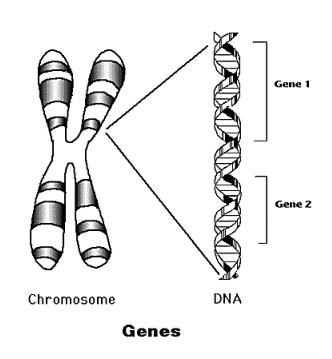 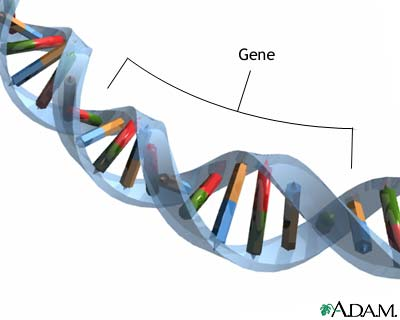 DNA
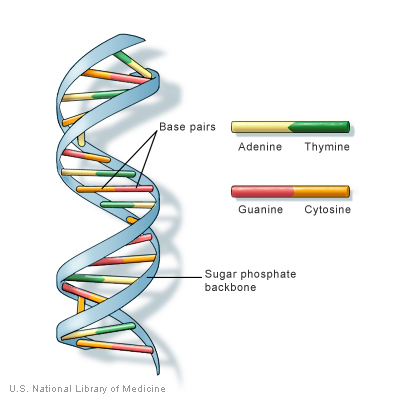 DNA
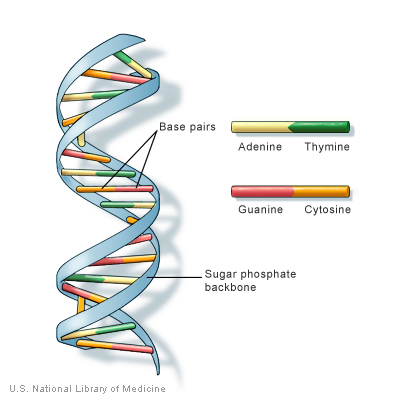 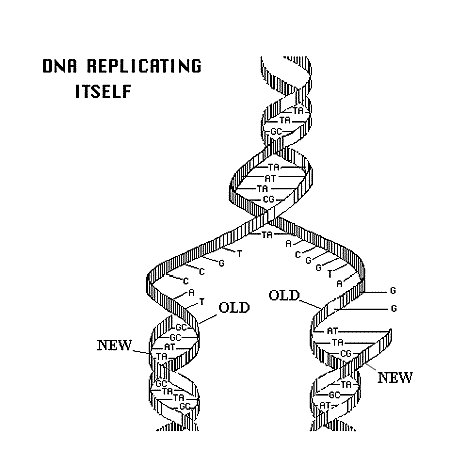 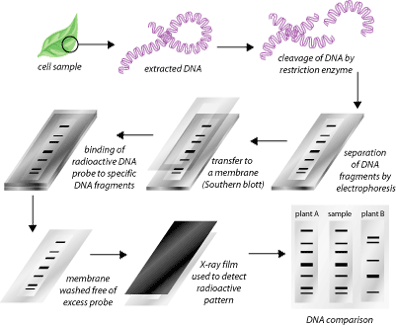 Chromosomes
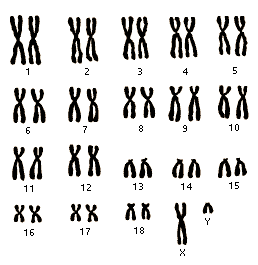 Asexual reproduction
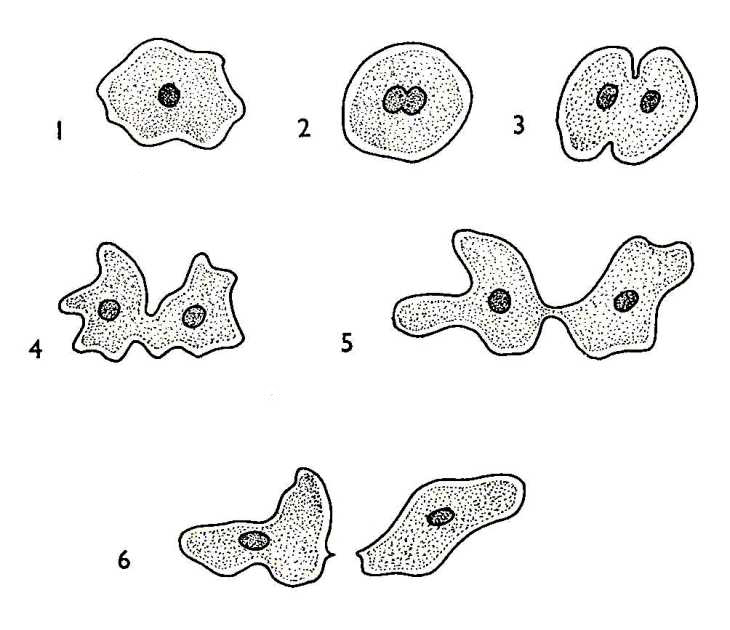 Mitosis
Google
Mitosis animation – mitosis on the run
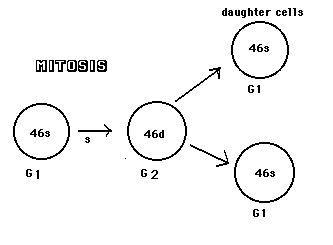 Mitosis – chromosomes replicate then cell divides
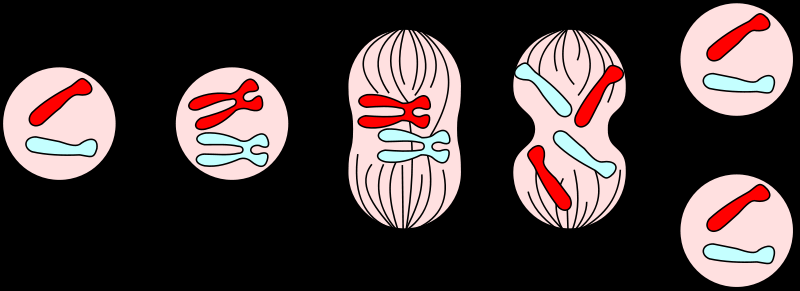 DNA Replication
Mitosis
2 Daughter cells
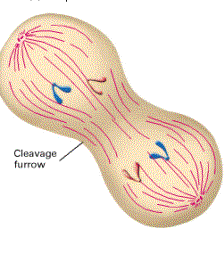 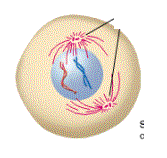 B
C
A
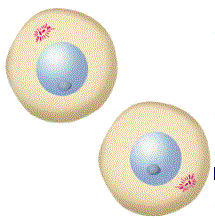 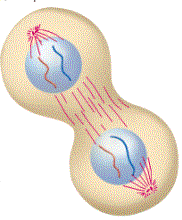 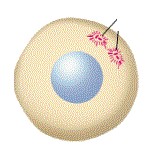 E
G
Put them in the right order
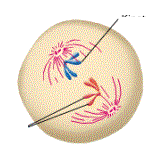 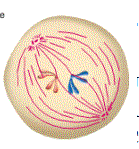 D
F
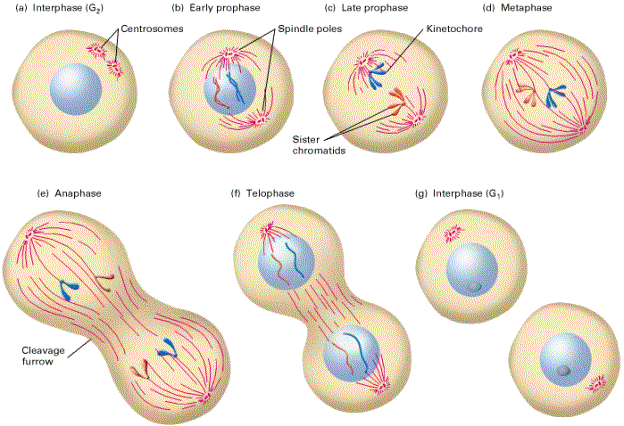 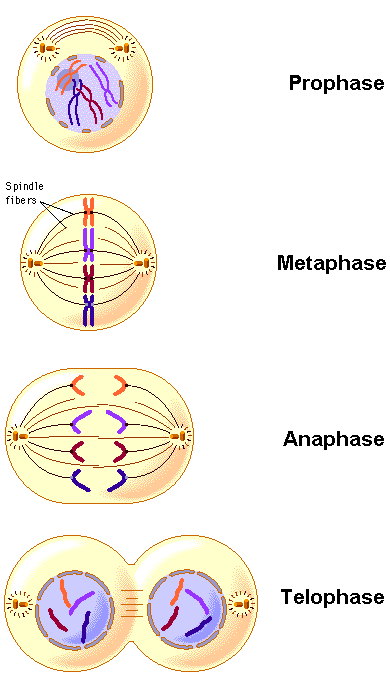 Inheritance                                         mitosis
Stem Cells
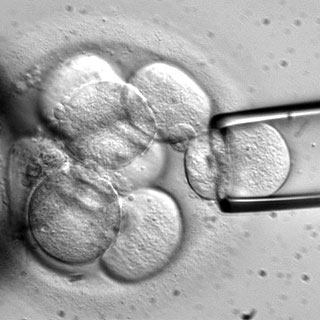 Harvesting a stem cell
Undifferentiated cells
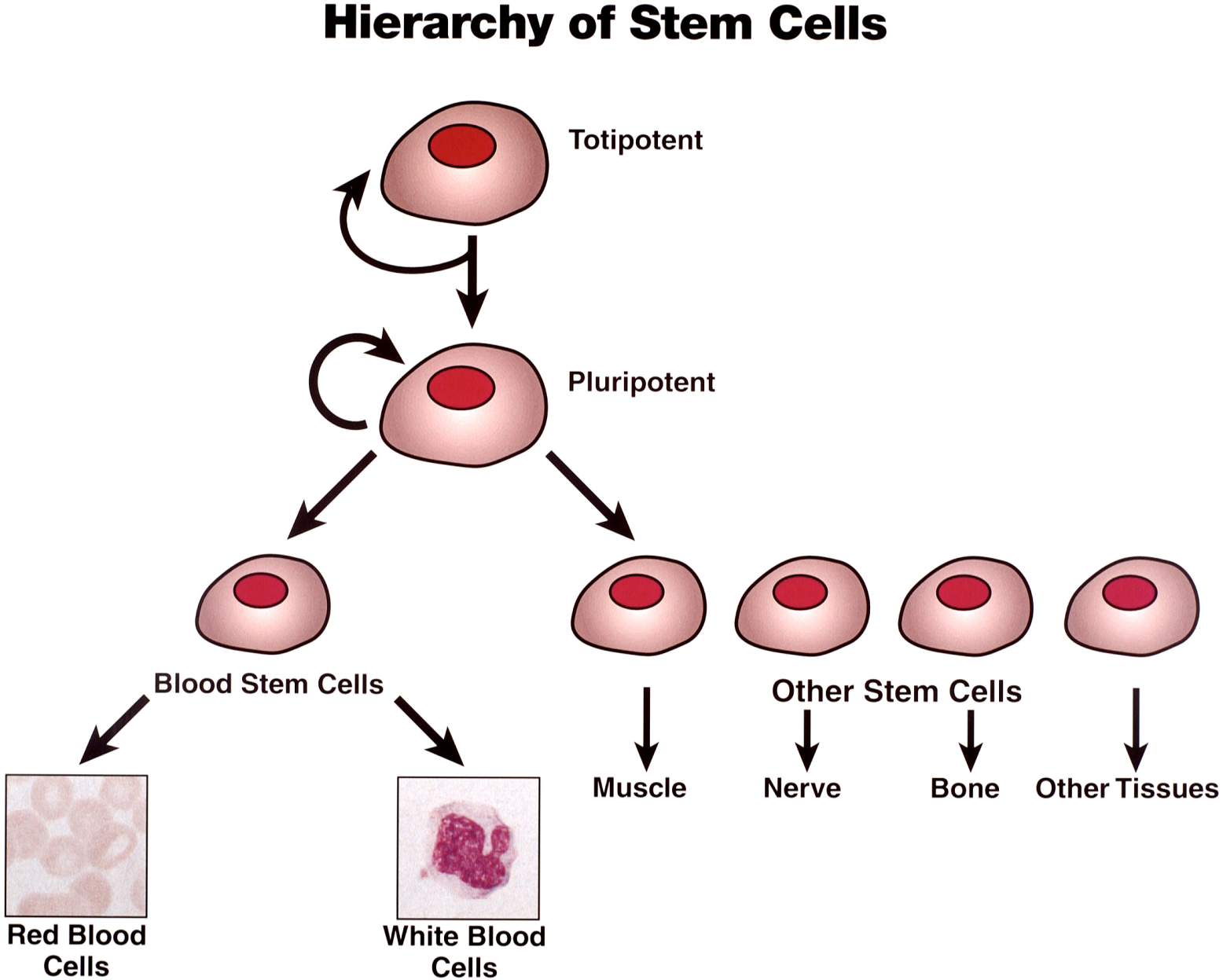 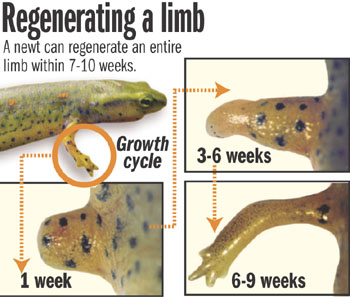 Human regeneration
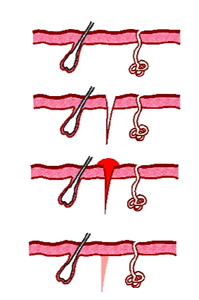 Humans can only regenerate
If existing cells are still there
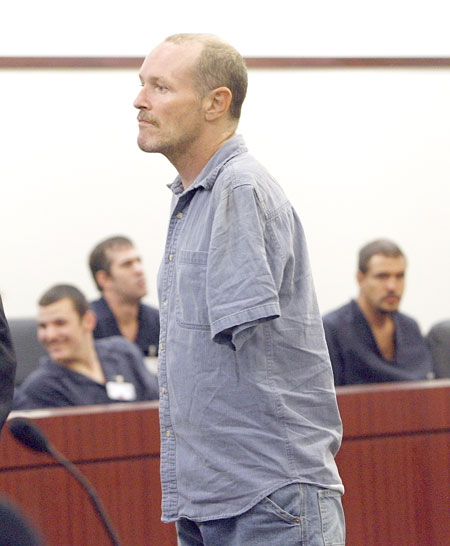 We are not able to
Regenerate whole
limbs
But what if we could?
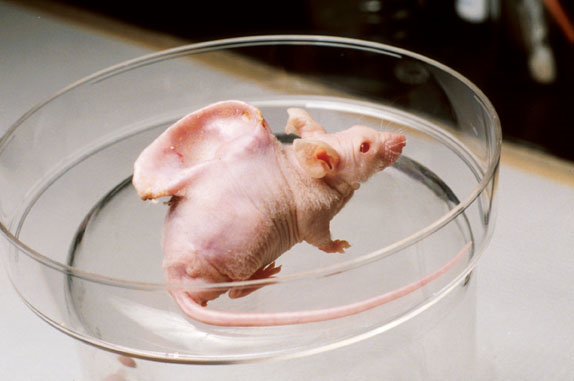 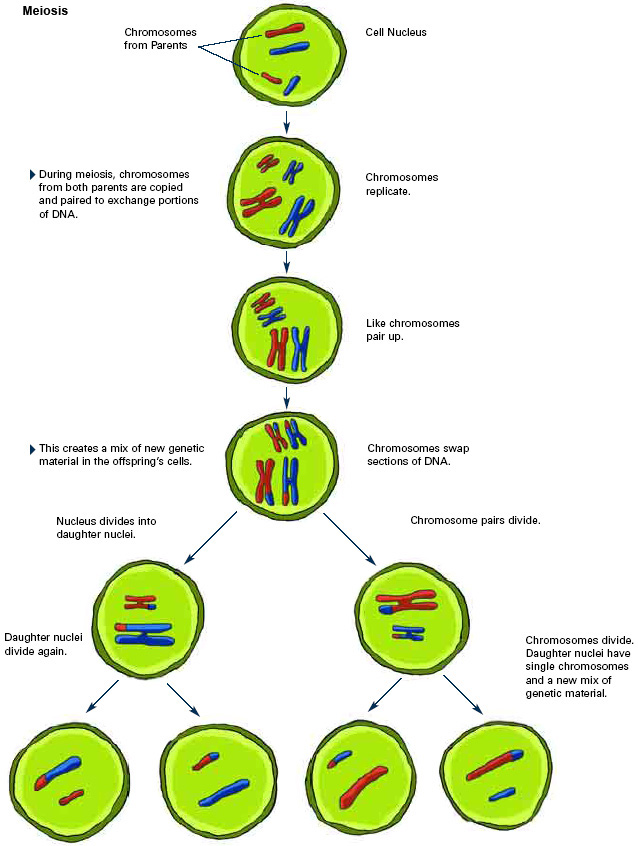 MEIOSIS
Gametes – sex cells (egg cell/sperm)
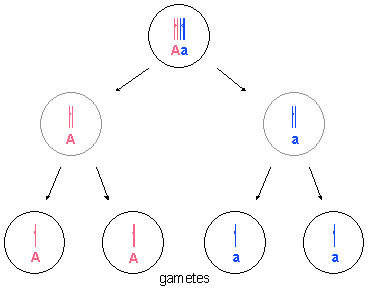 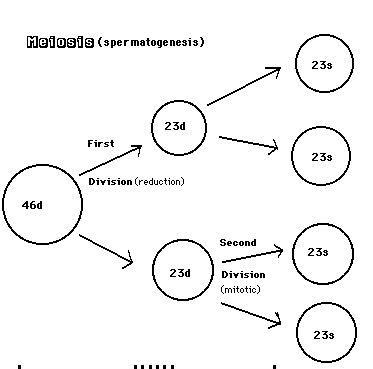 Meiosis
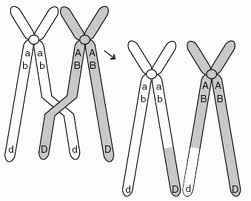 Pick two parents – list for eachskin colour, hair colour, straight/curly hair, eye colour, face shape.    Make (list/draw) an offspring
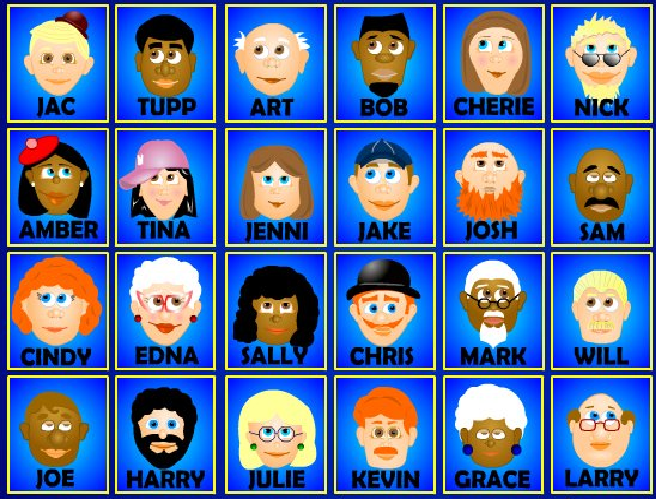 Variation
Inheritance of sex
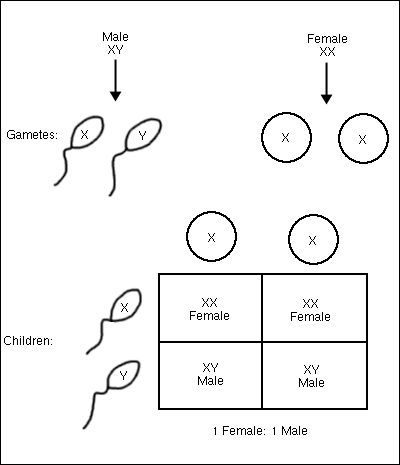 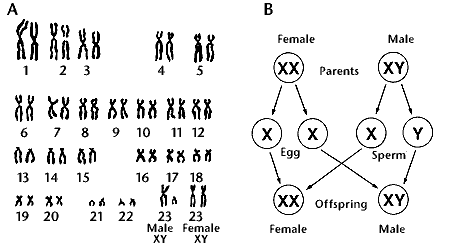 Key Words
Genotype             Phenotype
Homozygous        Hertrozygous
Homologous
Alleles 
Dominant             Recessive       (co-dominance)
Alleles
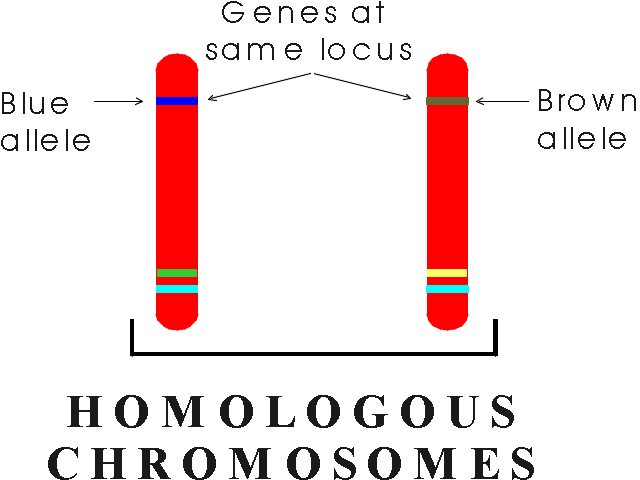 Dominant alleles – hetrozygous or homozygous
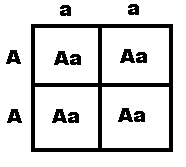 Recessive alleles – homozygous alleles
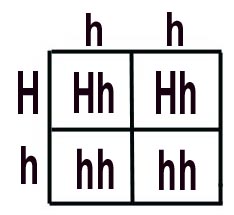 examples
Dominant                   Recessive
Freckles    F                no freckles  f
Dark hair   H              light hair     h
Tongue rollers  T       non-tongue rollers   t
Free ear lobe  E         ear lobe joined   e
Do punnett square crossesgive ratio of possible genotype and phenotype of offspring
Father is hetrozygous for freckles, mother homozygous for no freckles
Father homozygous for dark hair mother homozygous for light hair
Father hetrozygous for tongue rolling, mother hertozygous for tongue rolling
Genetic Disorders
Huntington’s disease is a disorder of the nervous system caused by a dominant allele of a gene and can therefore be passed on by only one parent who has the disorder
Cystic fibrosis must be inherited from both parents.  The parents may be carriers of the disorder without having the disorder themselves.  It is caused by a recessive allele of a gene and can therefore be passed on by parents that do not have the disorder
Embryos can be screened for alleles of these and other disorders
Genetic family trees
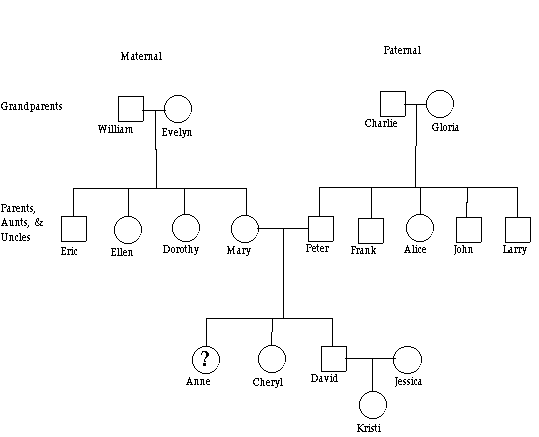 Consult your partner and assess the probability of these genetic disorders being passed on tothe children
In Books
Work out the probability of genetic disorders being passed on
Produce a report for the family of 
William has huntingtons disease – what is the probability of Kristi getting huntingtons
Show David and Jessica how you came to that conclusion
Both Mary and Peter are carriers of the CF gene – advise them of the probability of their children getting cystic fibrosis
Explain to them how you calculated the probability
Anne has CF – and is thinking about getting married and starting a family – what advice would you give her?